Развитие мелкой моторики
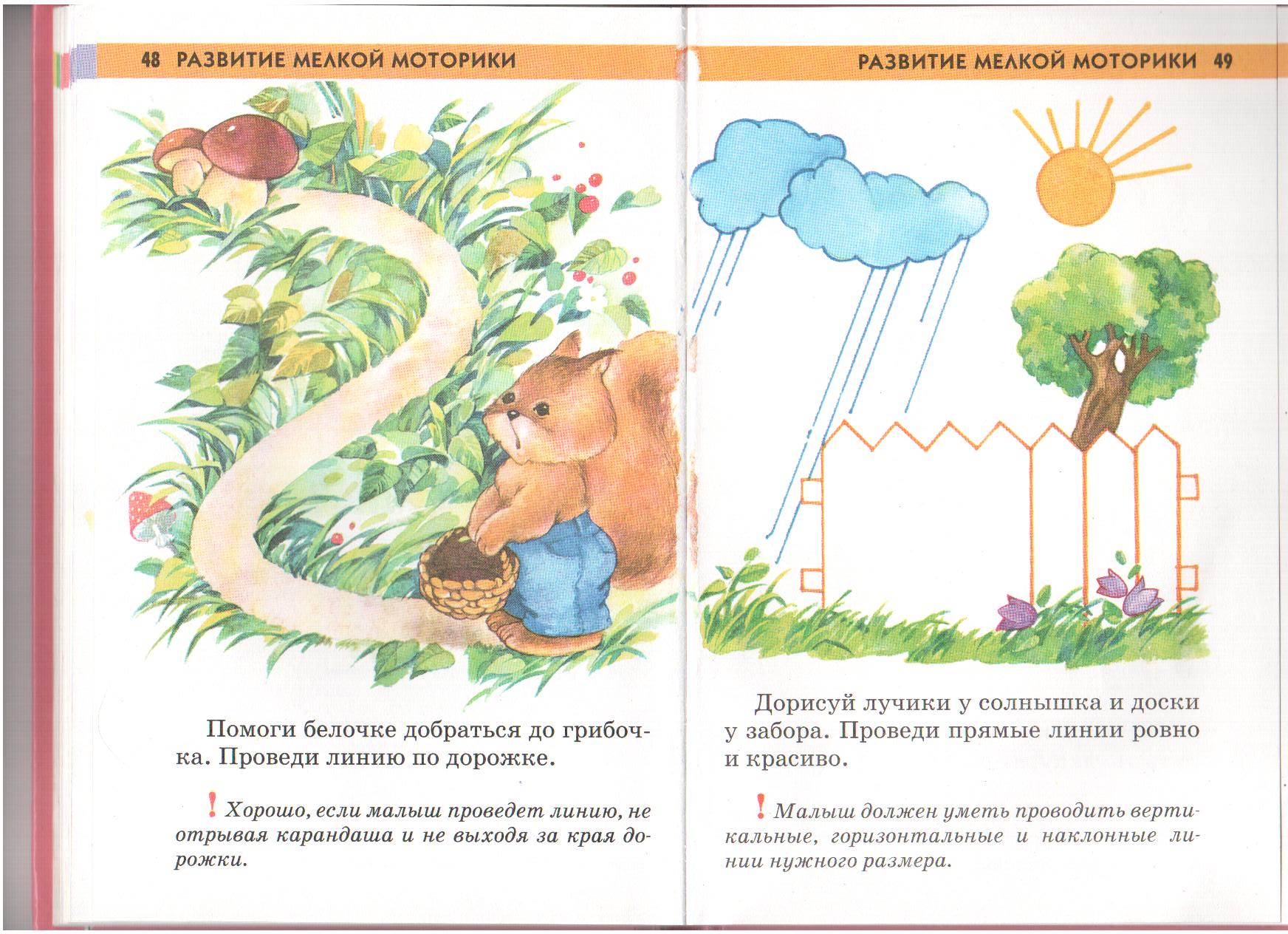 Помоги белочке добраться до грибочка. Проведи линию по дорожке.
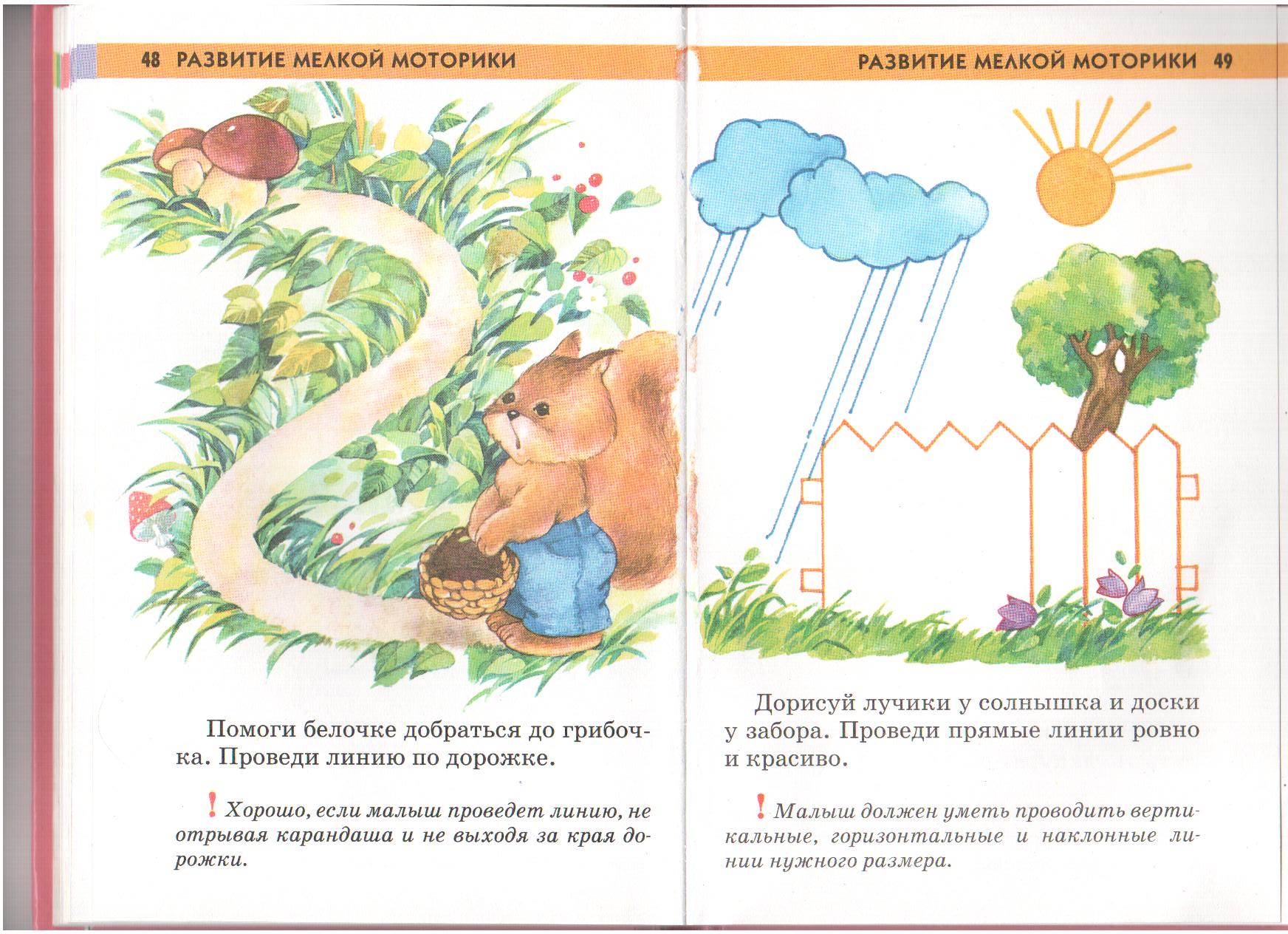 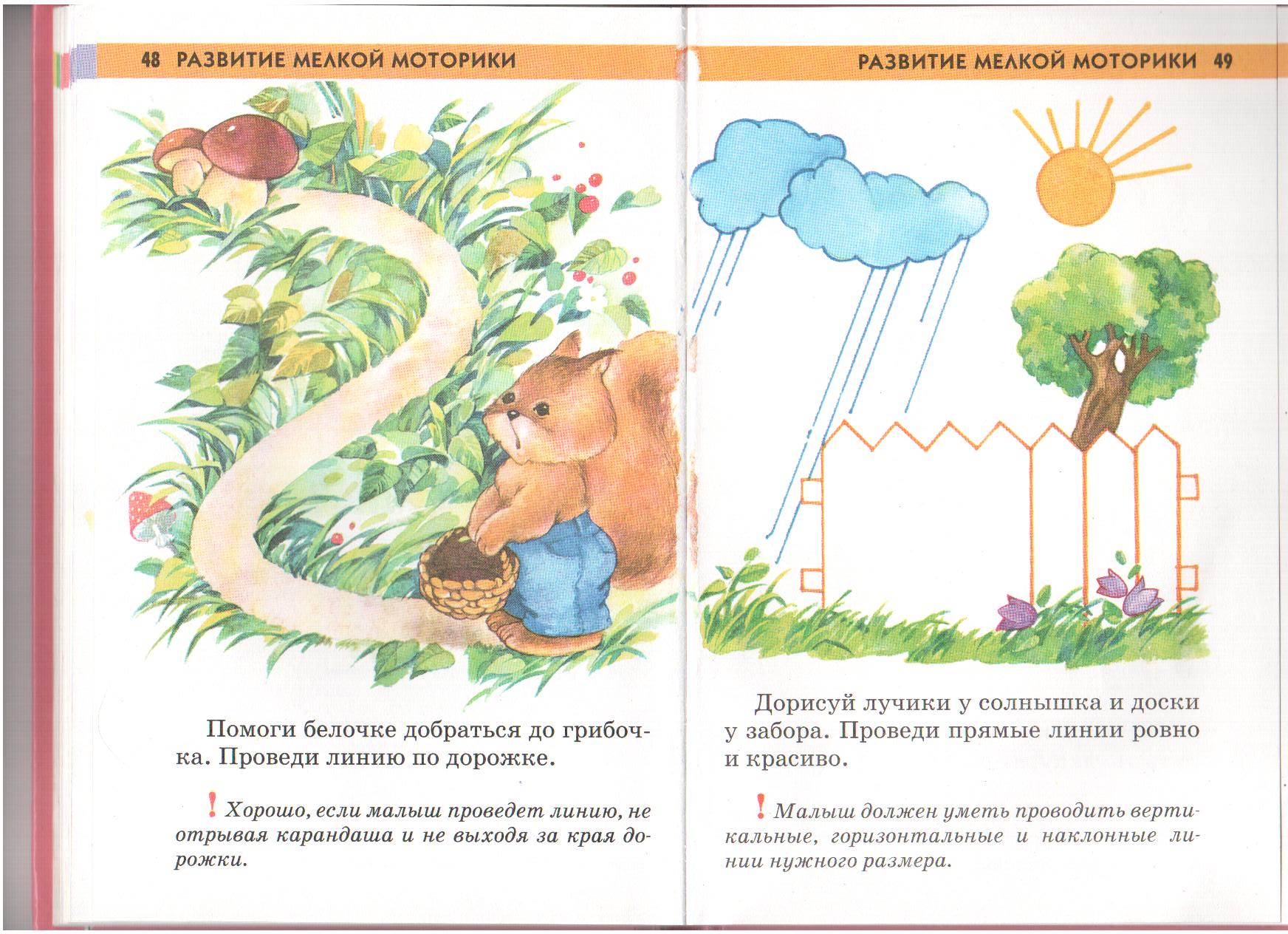 Дорисуй лучики у солнышка и доски у забора. Проведи прямые линии ровно и красиво.
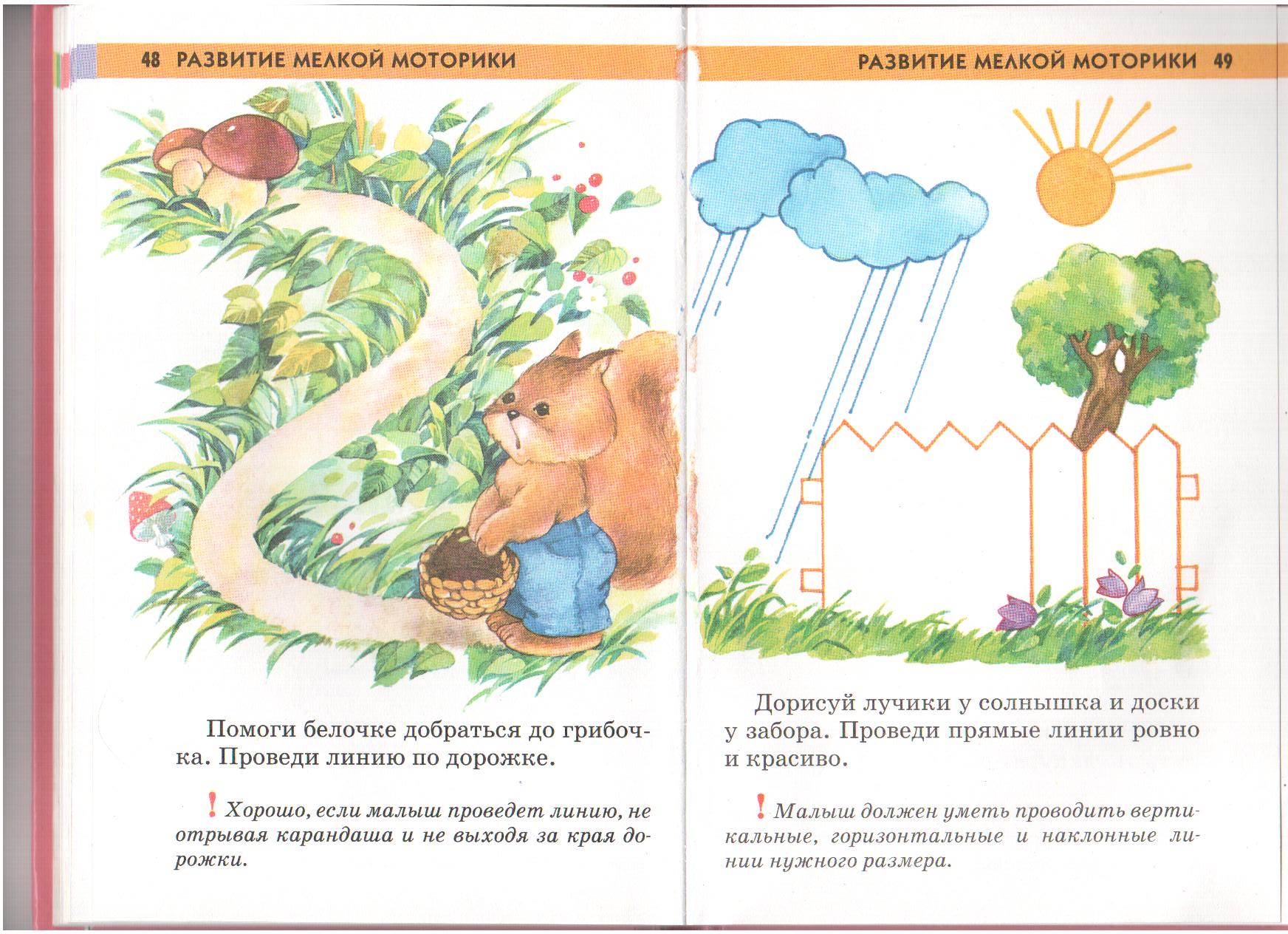 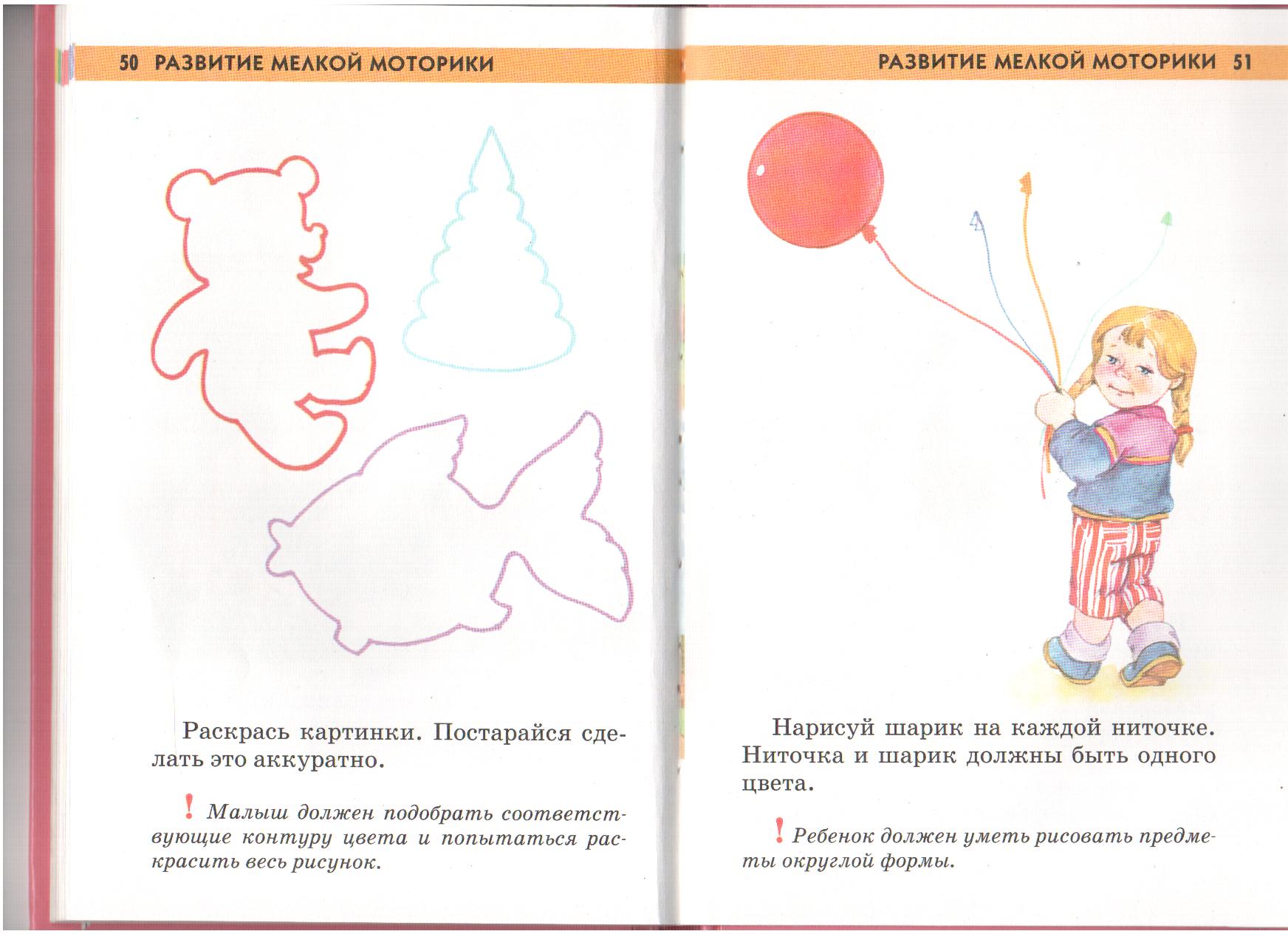 Раскрась картинки. Постарайся сделать это аккуратно.
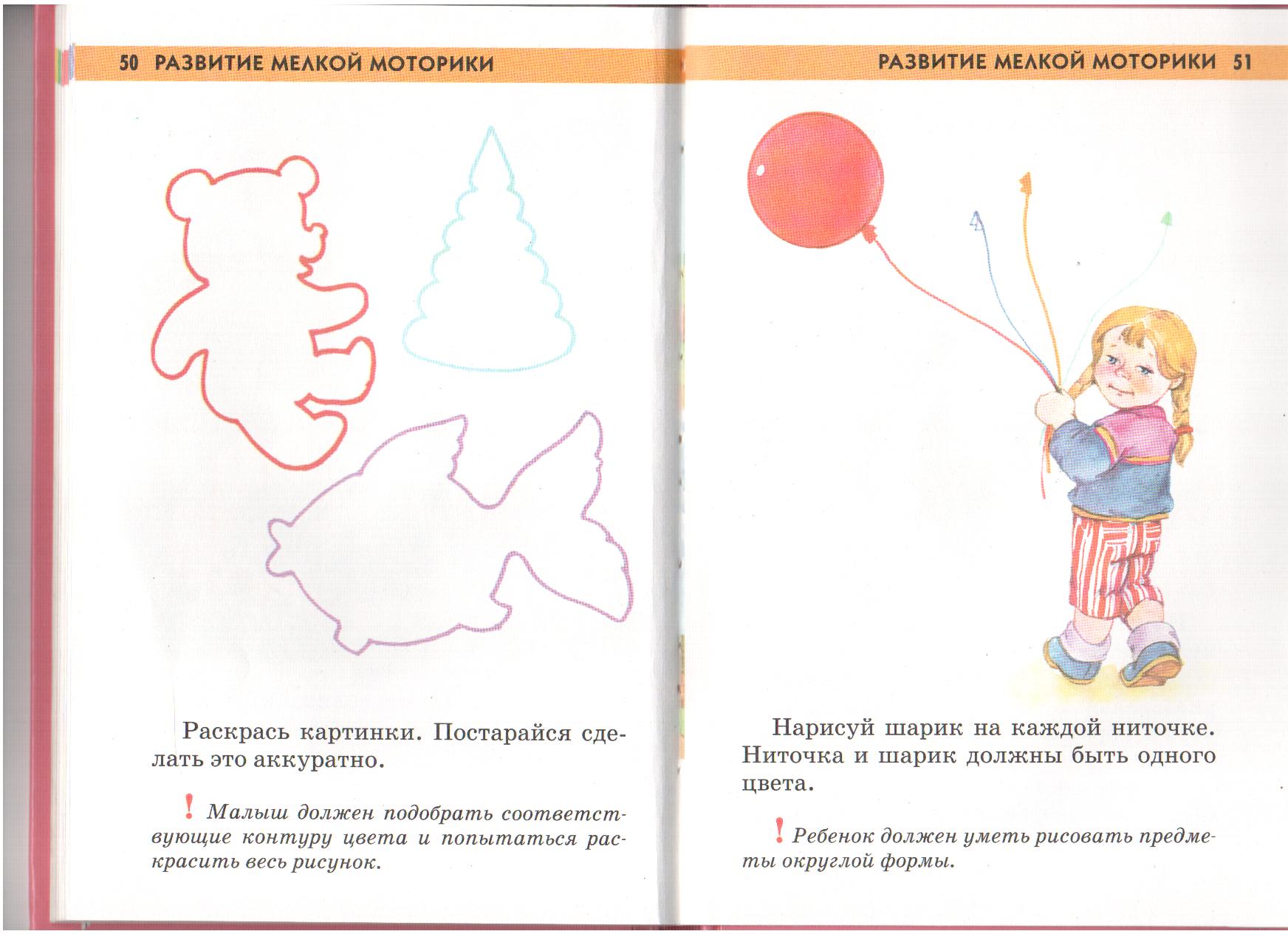 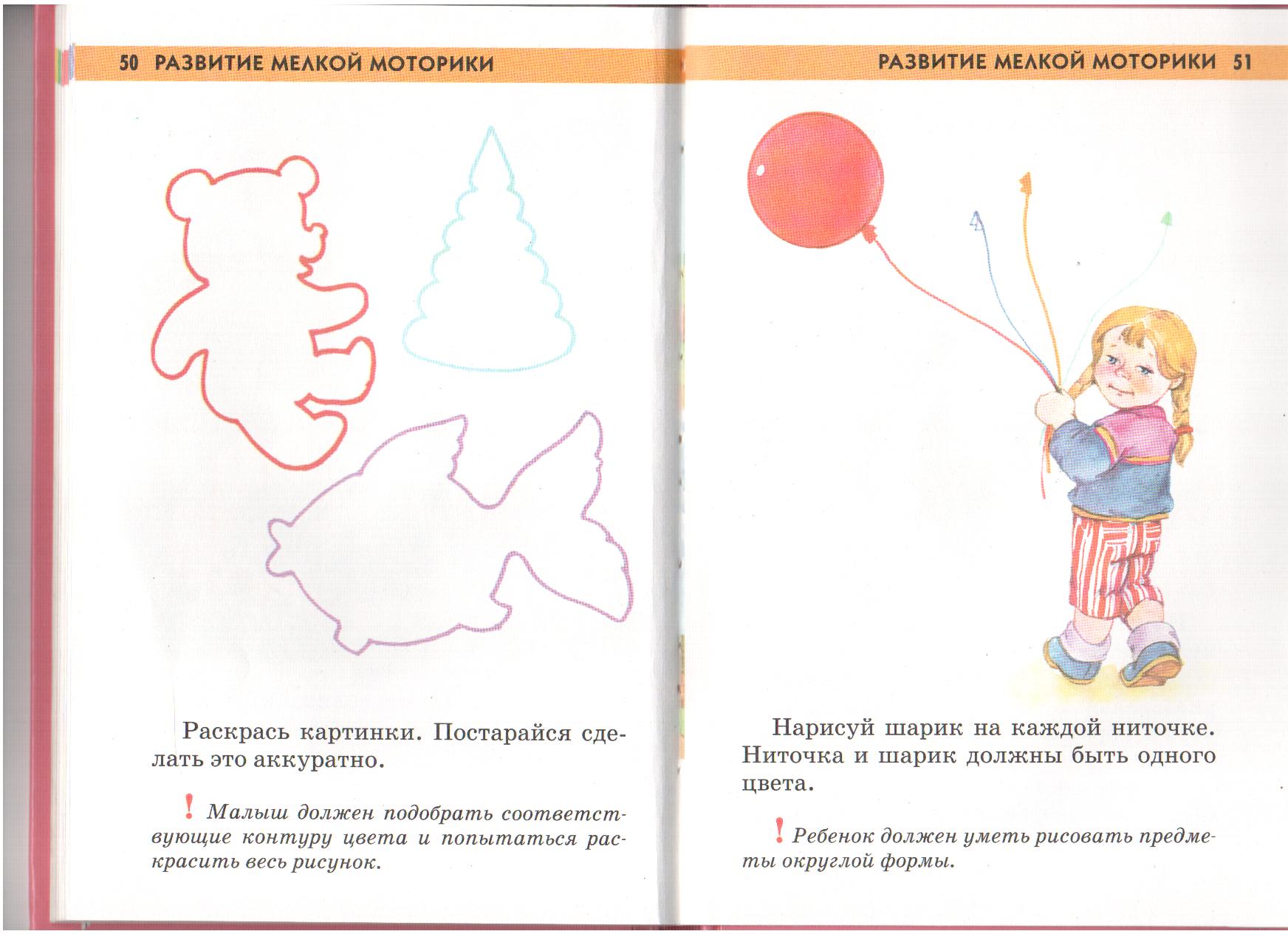 Нарисуй шарик на каждой ниточке. Ниточка и шарик должны быть одного цвета.
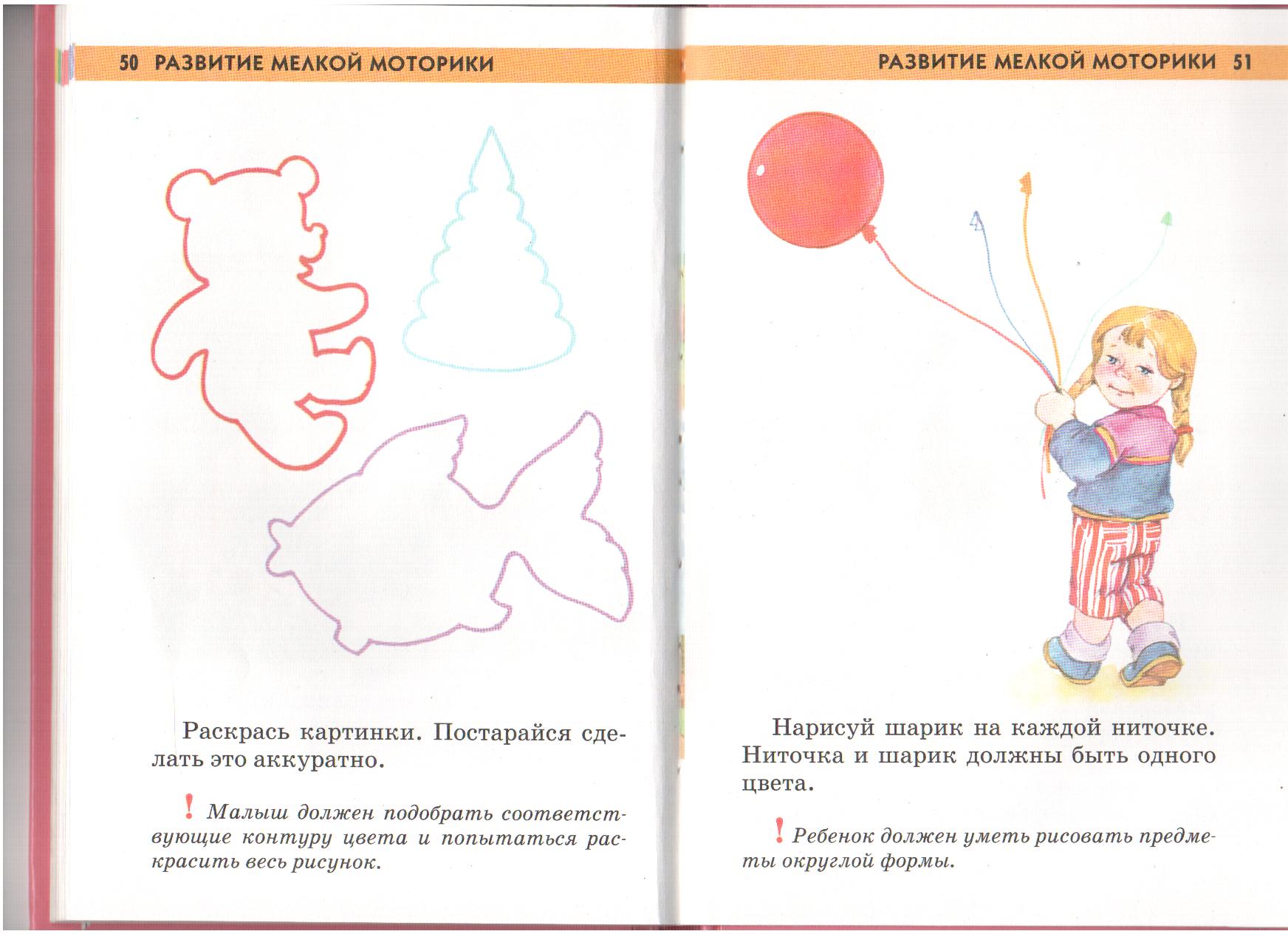 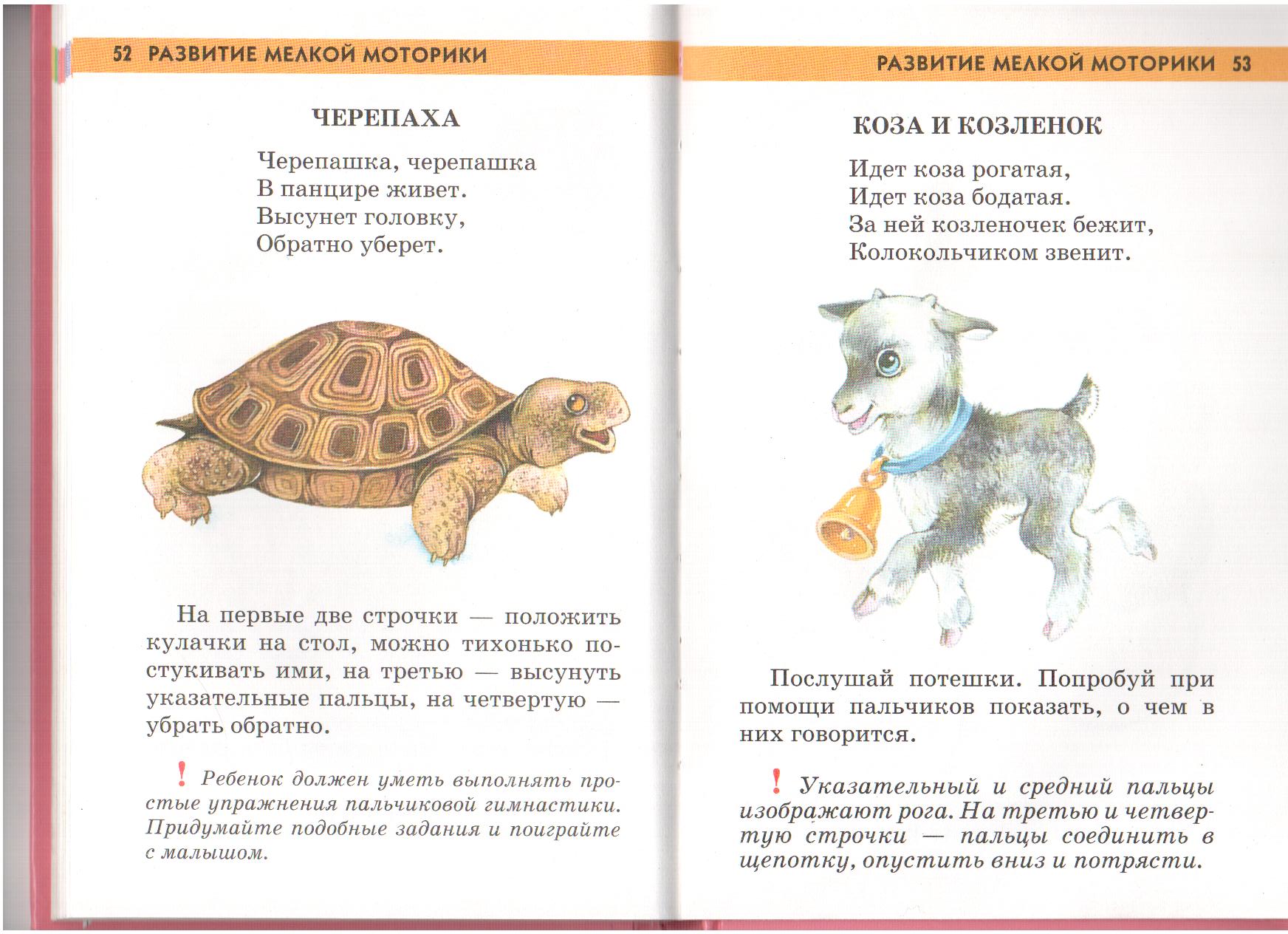 На первые две строчки – положить кулачки на стол, можно тихонько постукивать ими, на третью – высунуть указательные пальцы, на четвертую убрать обратно.
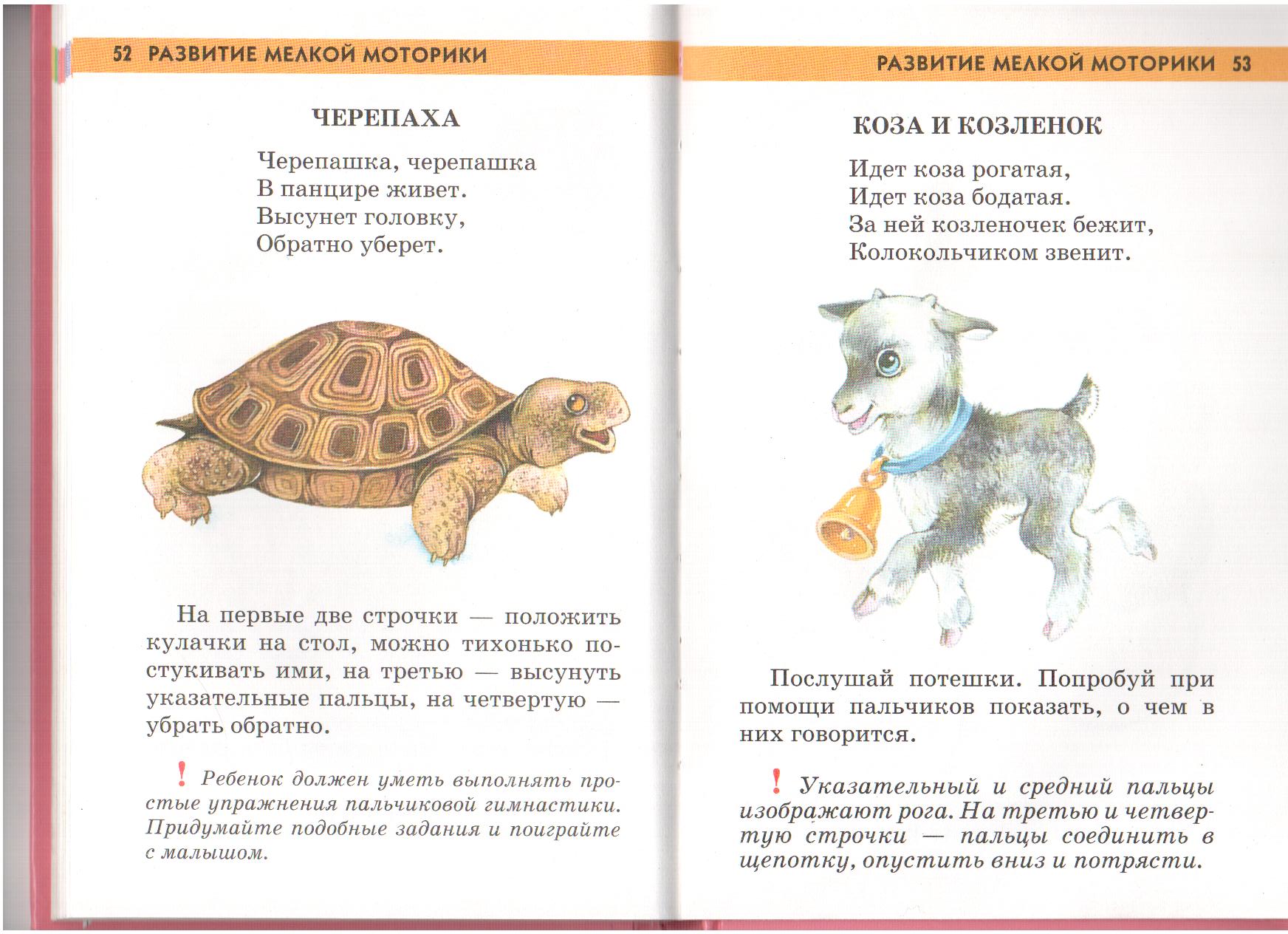 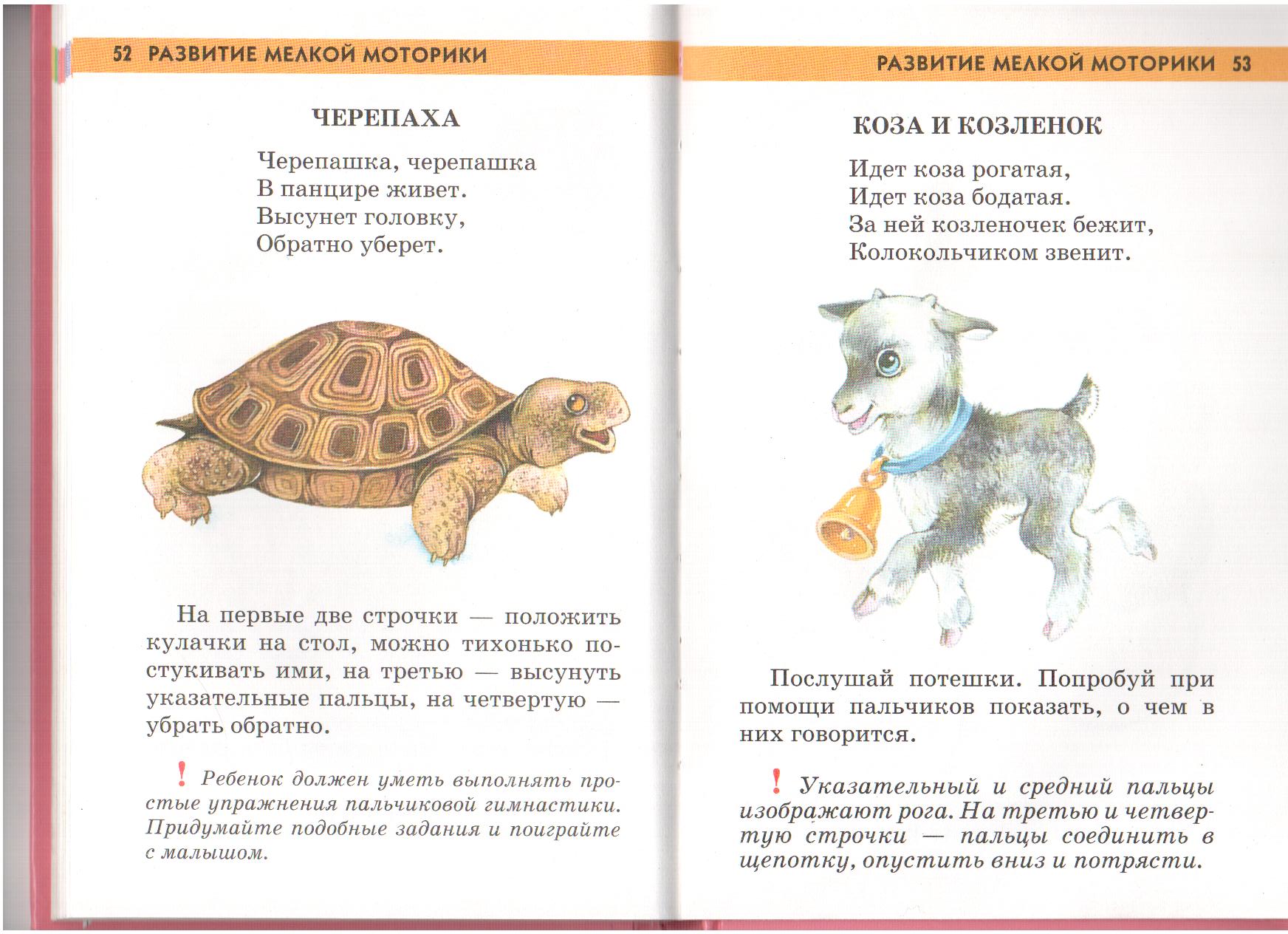 Послушай потешки. Попробуй при помощи пальчиков показать, о чем в них говорится.
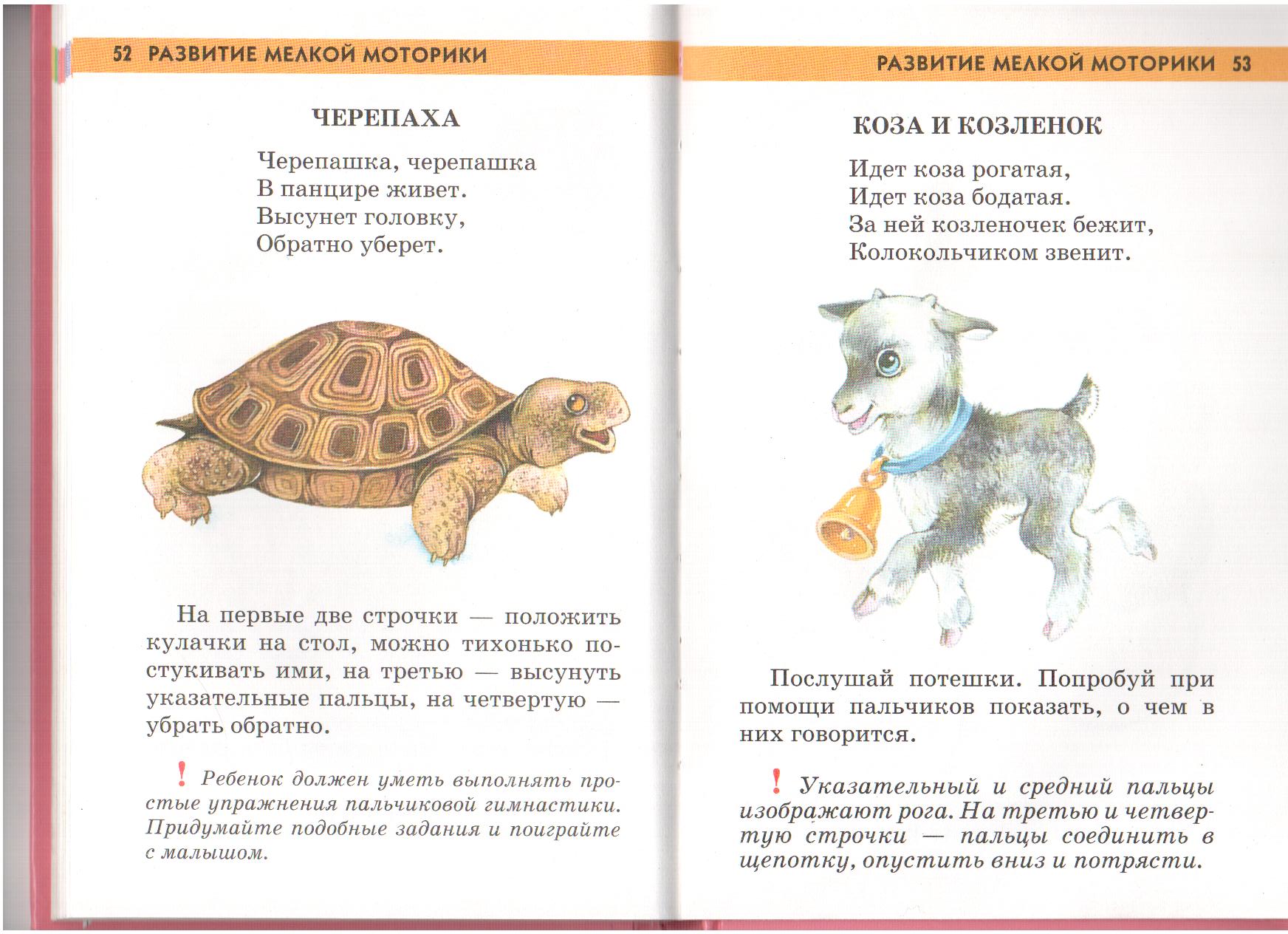